Cílem předmětu je seznámení s komunikačními platformami a nástroji pro komunikaci obcí s občany a s úrovněmi, metodami a formami občanské participace. 

Součástí bude analýza konkrétních řešení i spících příležitostí a praktická cvičení občanské participace.

Vydáme se společně cestou od měst, co připomínala tajuplné hrady, přes Potěmkinovy vesničky směrem k ideálu skutečně transparentního města. Cestou budeme studovat příklady dobré praxe a objevovat příležitosti pro vylepšení současného stavu.

Na závěr se pokusíme podněty ke zlepšení prosadit v praxi. Na vlastní kůži si tak studenti vyzkouší, jak funguje občanská participace v praxi jejich „vlastního“? města.

Předmět připravuje studenty na budoucí profese: novinář, odborník na komunikaci nebo pracovník veřejné správy. Ale také na roli aktivního občana podílejícího se na správě své obce.
Výstupy z učení
 
Studenti se naučí:
(1) identifikovat a řešit příčiny problémů v dialogu občan – samospráva,(2) používat nástroje analýzy komunální komunikace,
(3) využívat komunikační platformy a nástroje komunální komunikace,
(4) posuzovat stávající praxe měst v oblasti komunikace, navrhovat vylepšení či řešení a
(5) vytvářet vlastní komunikační kampaň na prosazení této změny do praxe daného města.
Osnova

Participační metody v současné praxi měst (participační úrovně a techniky, příklady 	dobré praxe, analýza příkladů z měst vybraných studenty).

Komunikační platformy moderního města (příklady dobré, ale i kontroverzní praxe, 	SWOT analýza vybraných platforem, komunikační strategie města, otevřená data)

Transparentní rozhodování (seznámení s rozhodovacími procesy samosprávy a jejich 	prezentací pro veřejnost, zadávání veřejných zakázek, příklady „radničních kauz“) 

Řídit města jako firmy? Rozdíly v komunikaci firem a měst (propagace vs. obousměrná 	komunikace, marketing vs. komunitní plánování, gatekeeping vs. transparentnost)

Příprava informační kampaně města (brief, brainstorming, návrh kreativního konceptu, 	mediaplan, aproximativní rozpočet)

6.	Prezentace a vyhodnocení praktického úkolu
Opravník obecně oblíbených omylů
„Lidi se o nic nezajímají, pro těch pár výjimek nemá cenu se namáhat se zveřejňováním“
	„Řečí města jsou jeho usnesení“

„Kvalita komunikace obce není indikátorem kvality  života v obci“
				„Zveřejňování provokuje závist a kverulantství“
	      „Komunikace je propagace akcí města a PR starosty.“
Aktuální causa
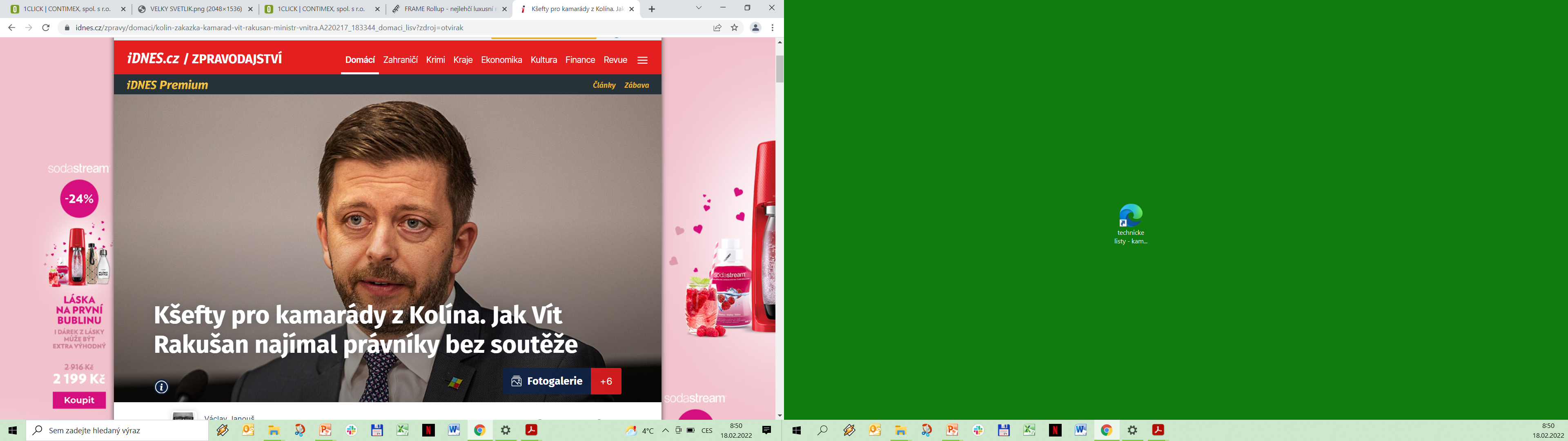 Mají vás novináři a čtenáři, čili veřejnost, snadný přístup k informacím, na jejichž základě si mohou ověřit fakta z této causy?Z e-mailu na kolínskou radnici 18. 2.:
1. je na webu města dostupná smlouva s právníky, kteří figurují v této dnešní mediální cause?2. jaký je její (resp. jejich) finanční objem? Postačí informace, je-li v rozsahu veř. zakázky malého rozsahu, nebo jde o zakázku zadávanou v režimu zákona o zadávání veřejných zakázek?3. pokud jde o tzv. veřejnou zakázku malého rozsahu, je na webu dohledatelná:a) směrnice o zadávání veř. zakázek malého rozsahu (aktuálně platná + také ta, co byla platná v inkriminovanou dobu)b) usnesení spolu se zápisem, který zahrnuje i důvodovou zprávu, příslušné podklady (návrh smlouvy), případnou diskusi k danému bodu a kdo jak ve věci hlasoval
Cílem není hodnotit věcnou podstatu této mediální causy, ale rád bych skupině studentů FSS MU v Brně prezentoval, jak  města publikují informace o rozhodování samosprávy.Předem děkuji za Vaši odpověď.S pozdravemDavid Holman
------------------------------------------------------------

Vážený pane Holmane,
dnes paní asistentka starosty postoupila Kanceláři úřadu MěÚ Kolín Vaše níže uvedené dožádání.
 
Sděluji Vám, že žádost bude vyřizovat Mgr. Šárka Kuchařová dle zákona č. 106/1999 Sb., 
Zákona o svobodném přístupu k informacím.
 
S přáním hezkého dne
Dagmar Soukupová
Řeč města = usnesení  zastupitelstva?
jsou usnesení psána „jazykem našeho kmene“?

co jsou podstatné náležitosti usnesení?
 
zveřejňování vs. zatajování
Ukázka usnesení  zastupitelstva
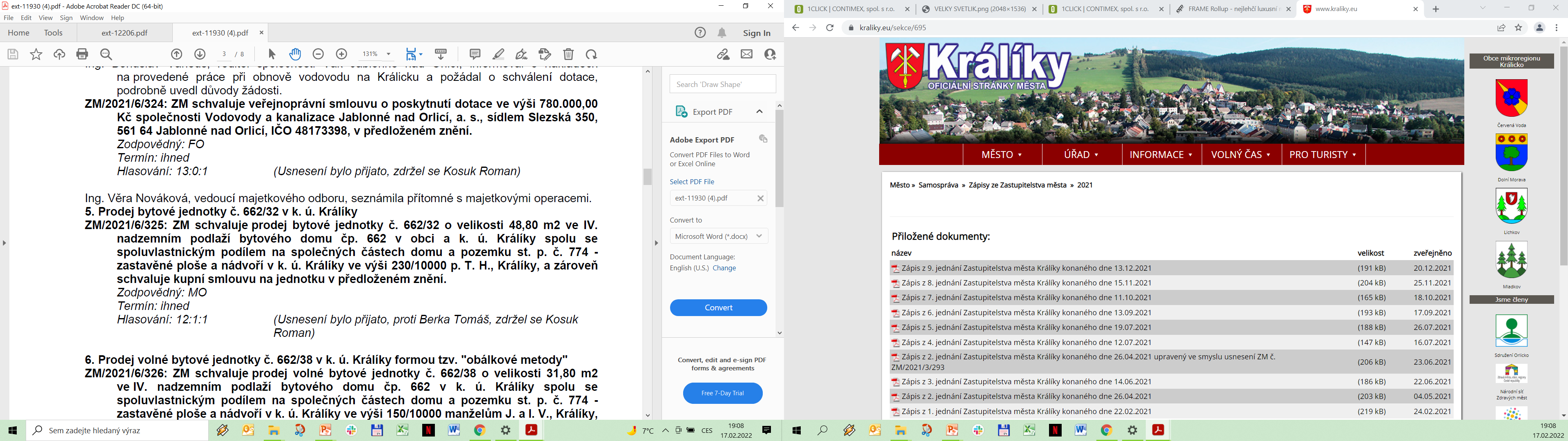 Výběr dvojic měst pro průzkum a srovnání
Králíky / Žamberk	
Jeseník / Telč
Vyškov /	Znojmo
Rosice	/ Moravský Krumlov
Hodonín	/ Blansko
Boskovice / Veselí nad Moravou
Kuřim /	Ivančice
Šlapanice /	Slavkov u Brna
Bučovice / Židlochovice
Tišnov	 / Kyjov

Vyberte si dvojici měst pro svůj průzkum a srovnání komunikace - červeně označené dvojice jsou již zadány.
Porovnávání a soutěže měst - ukázky pro inspiraci:
Obce v datech
Zlatý erb
Otevřeno / Zavřeno  (ukončeno)
GOVERNMENT THE BEST
Radniční listy roku 2021
Zlatý lajk
Chytrá města 2022